我們成為一家人
203
我們成為一家人
因著耶穌，因著耶穌
成為神兒女

我們成為一家人
因著耶穌，因著耶穌
成為神國的子民
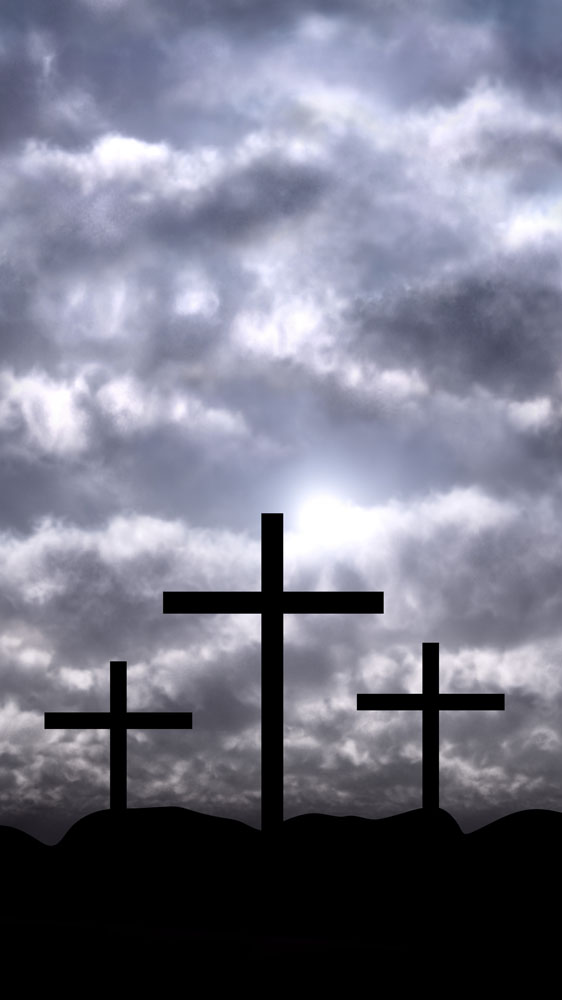 1/4
因著耶穌的潔淨
因著耶穌入光明
因著耶穌同享復活的生命

同享生命的喜悅
同在主愛中連結
因著耶穌同受豐盛的產業
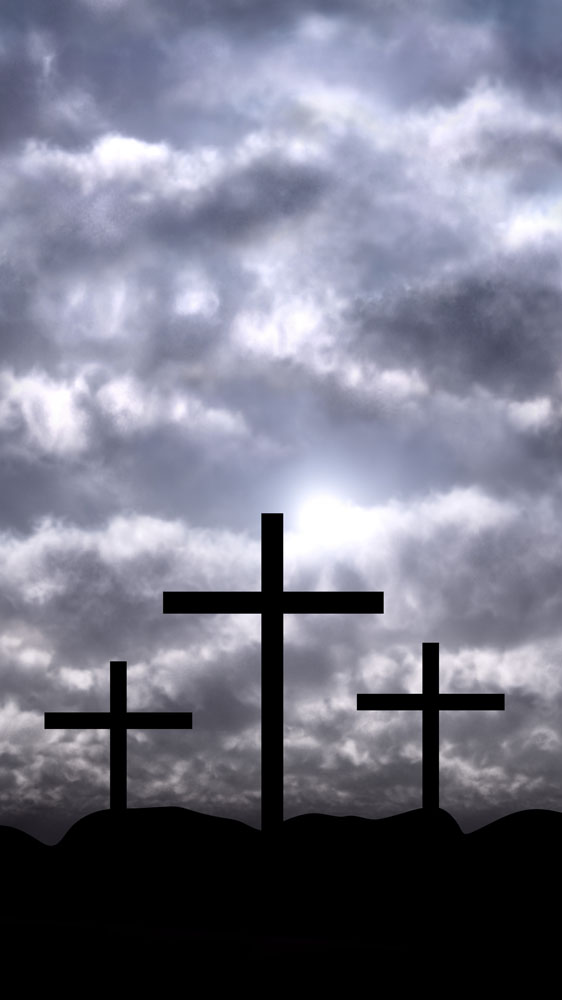 2/4
我們成為一家人
因著耶穌，因著耶穌
成為神兒女

我們成為一家人
因著耶穌，因著耶穌
成為神國的子民
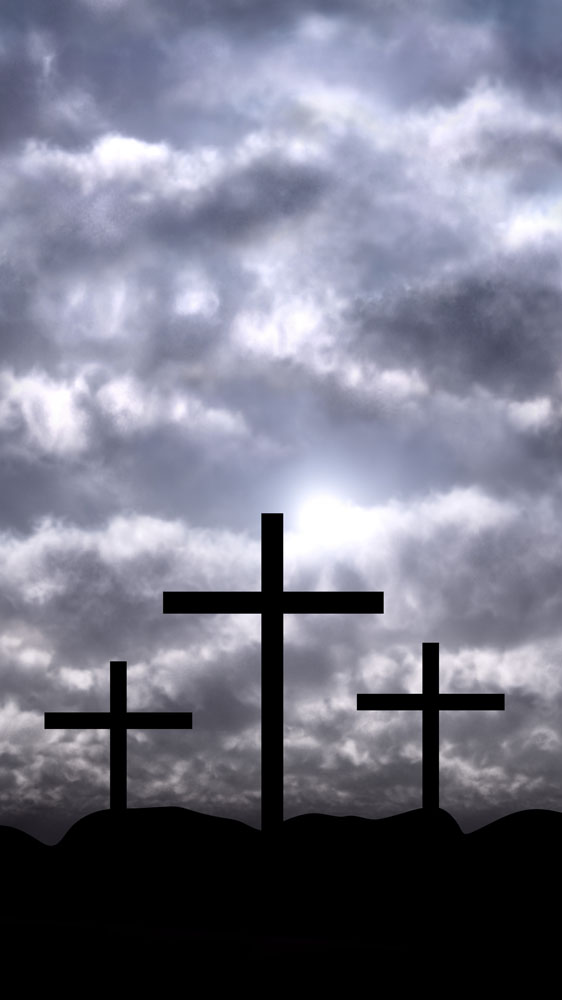 3/4
因著耶穌同敬拜
因著耶穌蒙慈愛
因著耶穌彼此恩慈來相待

或在喜樂中歡唱
或遇苦難同哀傷
因著耶穌同渡人生的風浪
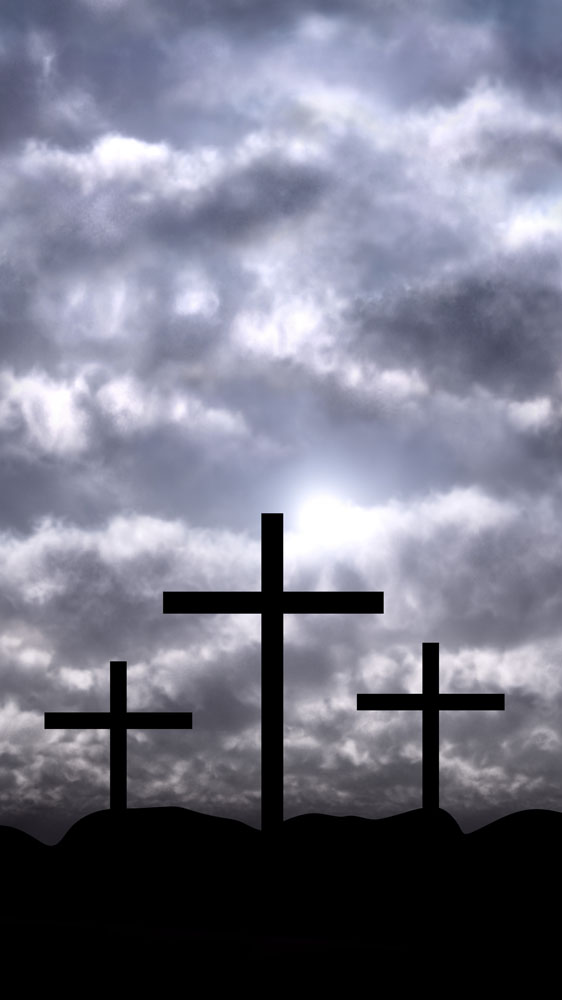 4/4